Foundations of Generative Adversarial Networks:
An Eight-Week Implementation Journey
Building up to an realistic image generator through the implementation of image classifiers
Students: Jasmine Lei, Sam Liang, Sophya Wu, and Wester J Aldarondo Torres

Mentors: Priyatham Kattakinda and Professor Soheil Feizi

REU CAAR 2021
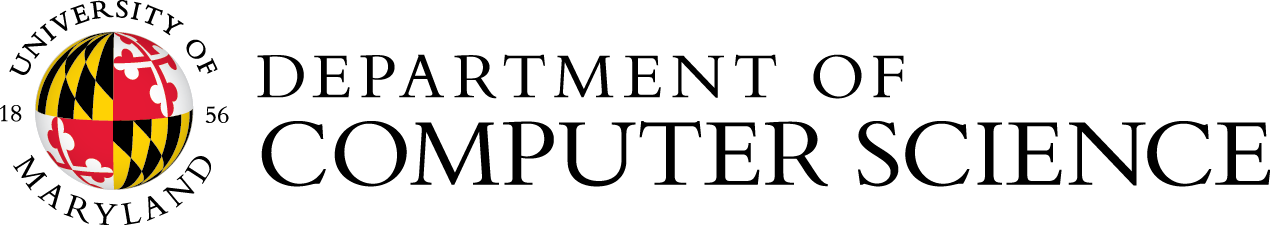 [Speaker Notes: Engage audience, humor

20 minutes typically 10-15 slides
Make slides more fun

Make it accessible, clear (input, output), add neural networks (1 sentence summary)

Add mentor’s name on this slide]
Talk Outline
Convolutional Neural Networks (CNNs)
Generative Adversarial Networks (GANs)
Residual Neural Networks (ResNets)
Deep Convolutional Generative Adversarial Networks (DCGANs)
[Speaker Notes: Starts gray and then turns to blue when we finish that part]
Talk Outline
Convolutional Neural Networks (CNNs)
Generative Adversarial Networks (GANs)
Residual Neural Networks (ResNets)
Deep Convolutional Generative Adversarial Networks (DCGANs)
[Speaker Notes: Starts gray and then turns to blue when we finish that part]
Goal of Convolutional Neural Networks
Classifying MNIST dataset images (classify means determine what class it belongs to (i.e. a one, a nine, etc.)
Our implementation trains the convolutional neural network to classify the lower-res handwritten digits in the MNIST dataset.
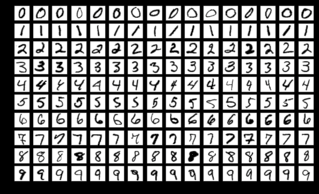 MNIST
[Speaker Notes: What do we mean by classify? Define this
Clarify which image means what]
What are (Convolutional Neural Networks) CNNs?
Your Typical Neural Network
128x128 Input Image 



Stretched 16384 vector
Activation
Wx
1
1
10
16384 Weights
16384
[Speaker Notes: Explain depth]
Visual Representation of a Convolution
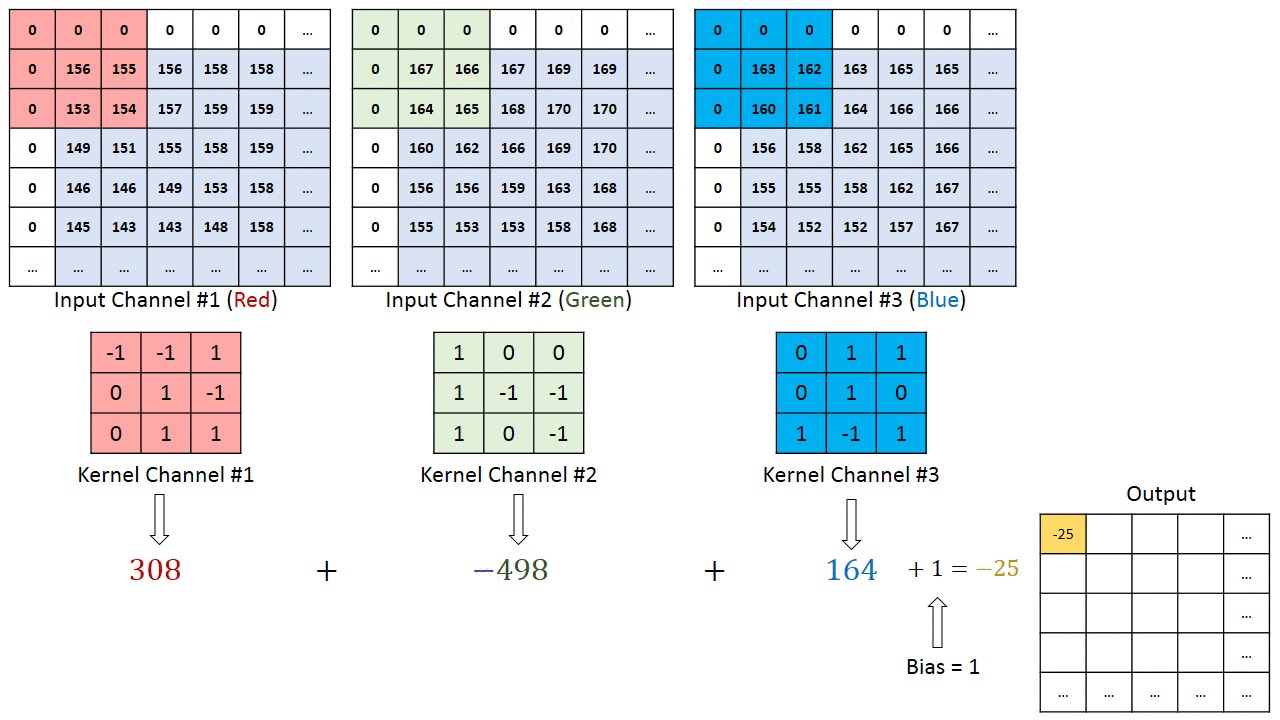 https://towardsdatascience.com/a-comprehensive-guide-to-convolutional-neural-networks-the-eli5-way-3bd2b1164a53
[Speaker Notes: Jumped too quickly here (iamge is too big -> use convolution to shrink & keep the image we need) (too many bits, shrink it somehow)

Ask about fft

Explain weight, size, depth

Make this clearer

Explain this or drop it?]
AlexNet (Krizhevsky et al., 2012)
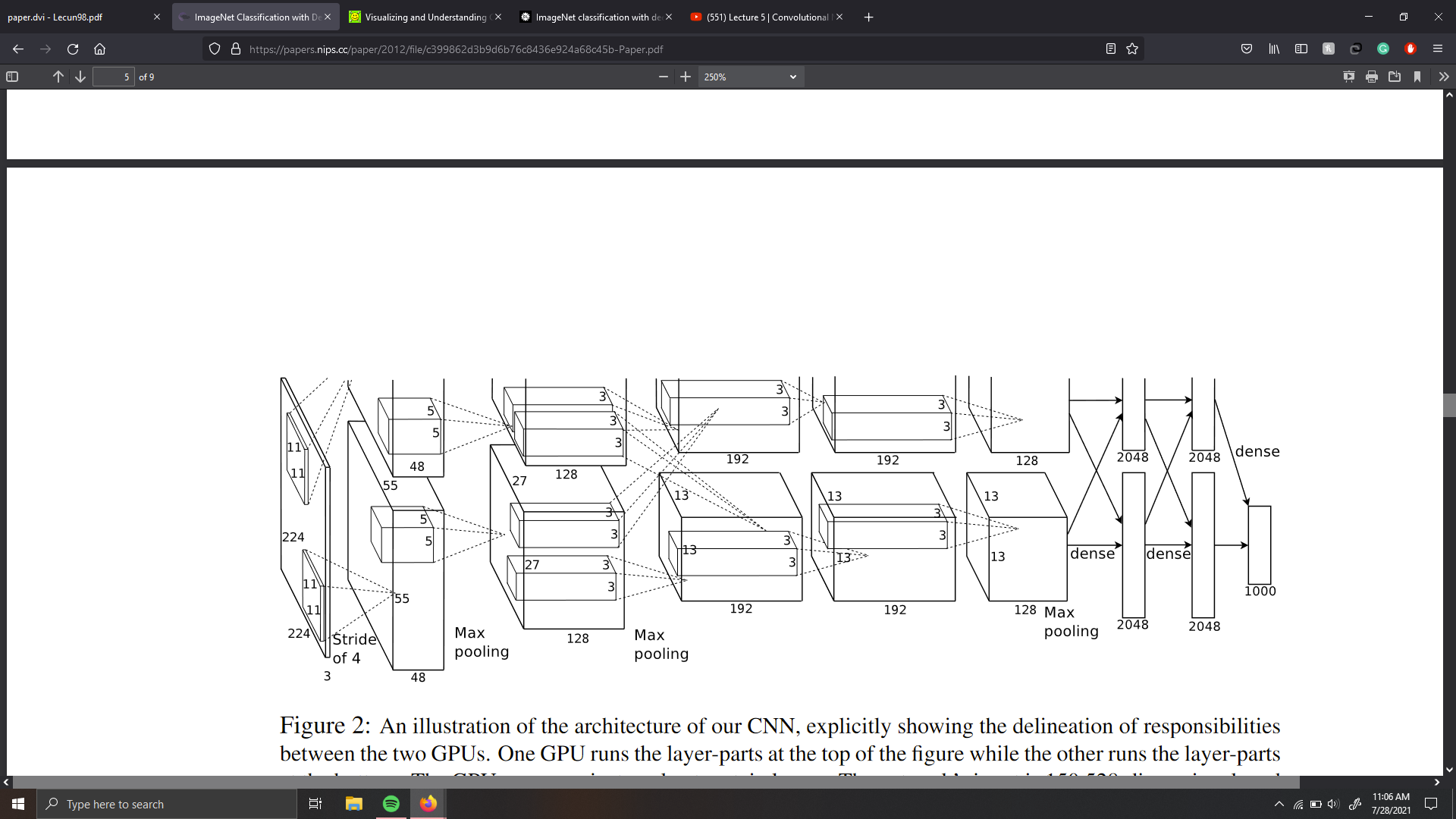 Illustration of AlexNet (Krizhevsky et al., 2012)
AlexNet PyTorch Implementation on MNIST Dataset
Same architecture as AlexNet, but with reduced filter sizes 

We used ADAM optimizer with a learning rate of 1e-3 
AlexNet uses SGD with momentum 0.9, weight decay 5e-4, and a learning rate of 1e-2

Our implementation obtained a test error rate of 2.2% on the MNIST dataset
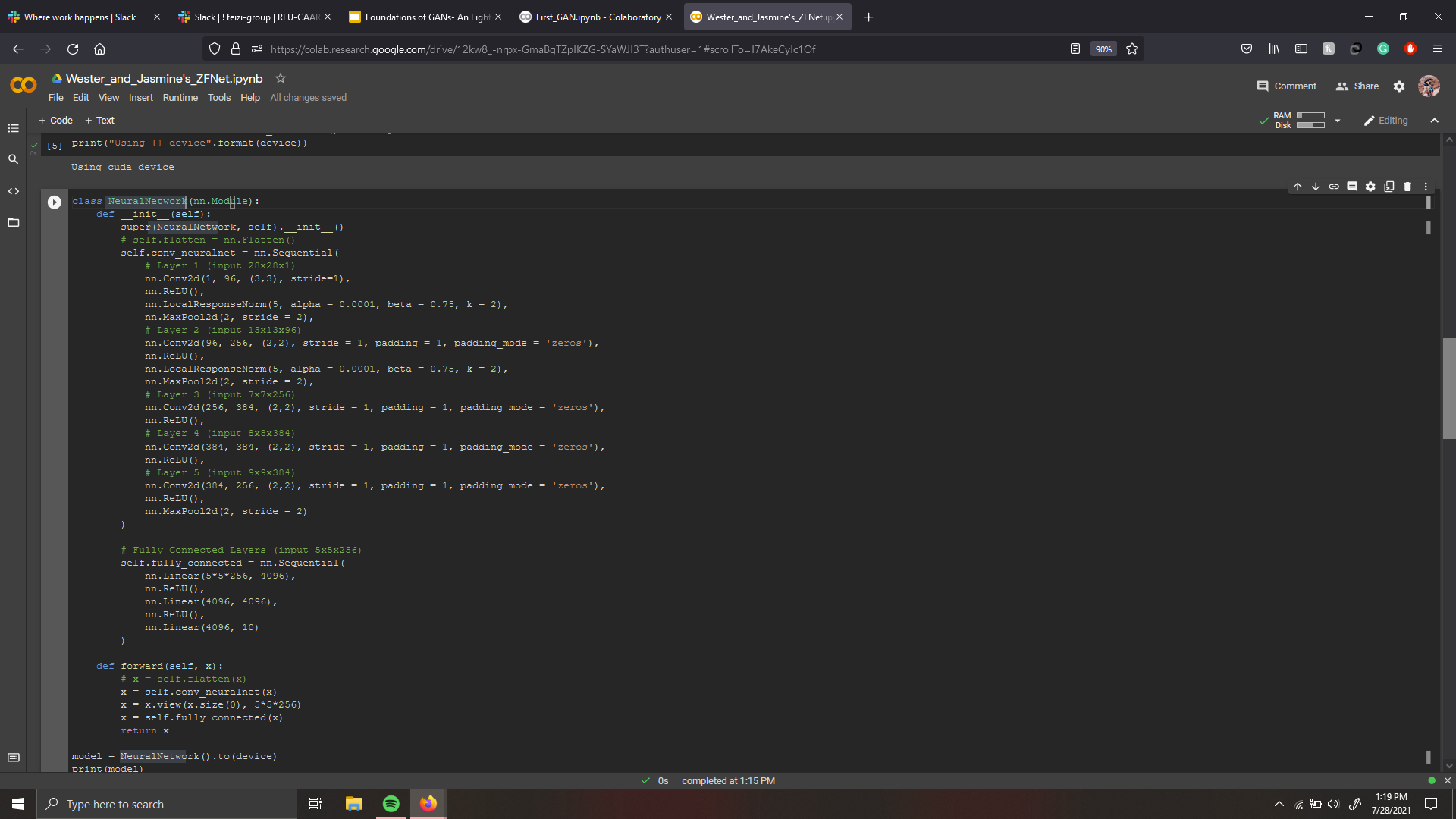 Snippet of AlexNet Implementation
[Speaker Notes: Pytorch package in python

Reorganize this slide w./ prev. slide]
Talk Outline
Convolutional Neural Networks (CNNs)
Generative Adversarial Networks (GANs)
Residual Neural Networks (ResNets)
Deep Convolutional Generative Adversarial Networks (DCGANs)
[Speaker Notes: Timeline, high level 

Show this every time & highlight the one we’re on]
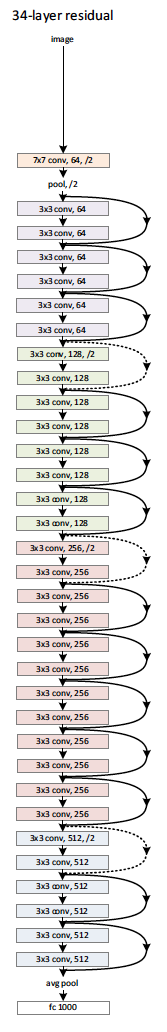 Residual Network (He et al., 2015)
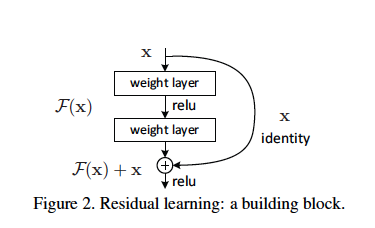 Addresses problem of vanishing gradients
Solves problem of accuracy decreasing when adding layers up to a certain point
Allows creation of very deep networks (more accuracy)
Explicitly defines a residual mapping for a set of layers using shortcut connections
[Speaker Notes: Why more layers?

good]
Goal of Our Residual Network
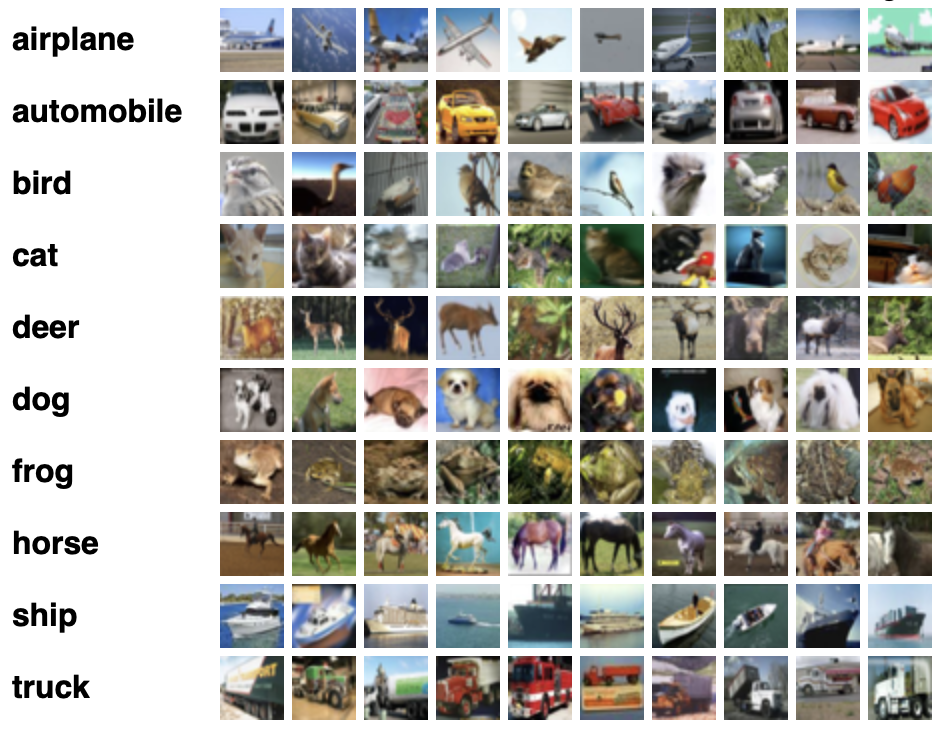 Image classification by label
Accuracy
CIFAR-10 dataset:
10 categories
60,000 images
32x32 color images
More complex images so a more complex model makes more significant gains in accuracy
https://www.cs.toronto.edu/~kriz/cifar.html
ResNet-56 PyTorch Implementation on CIFAR-10 Dataset
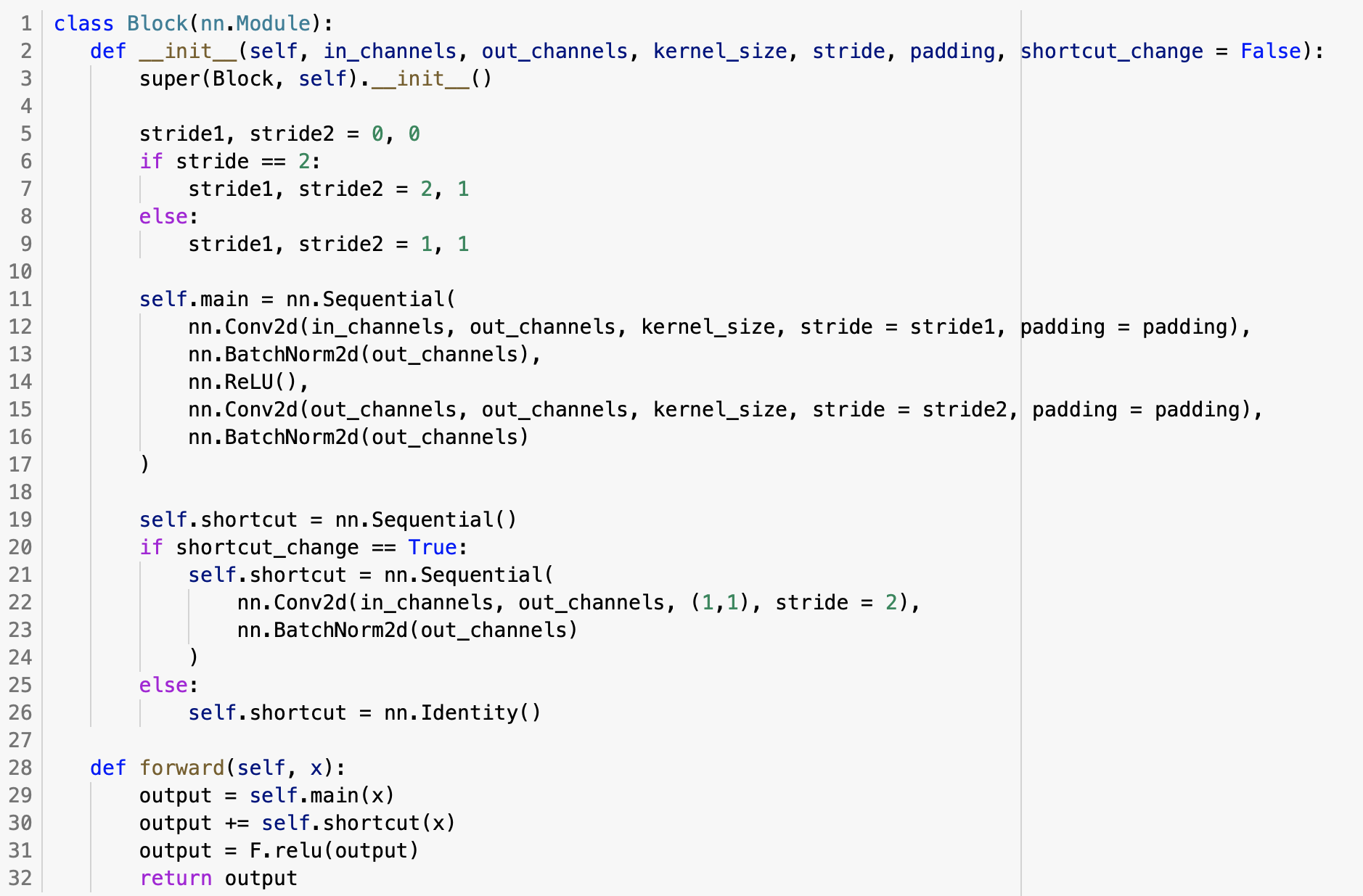 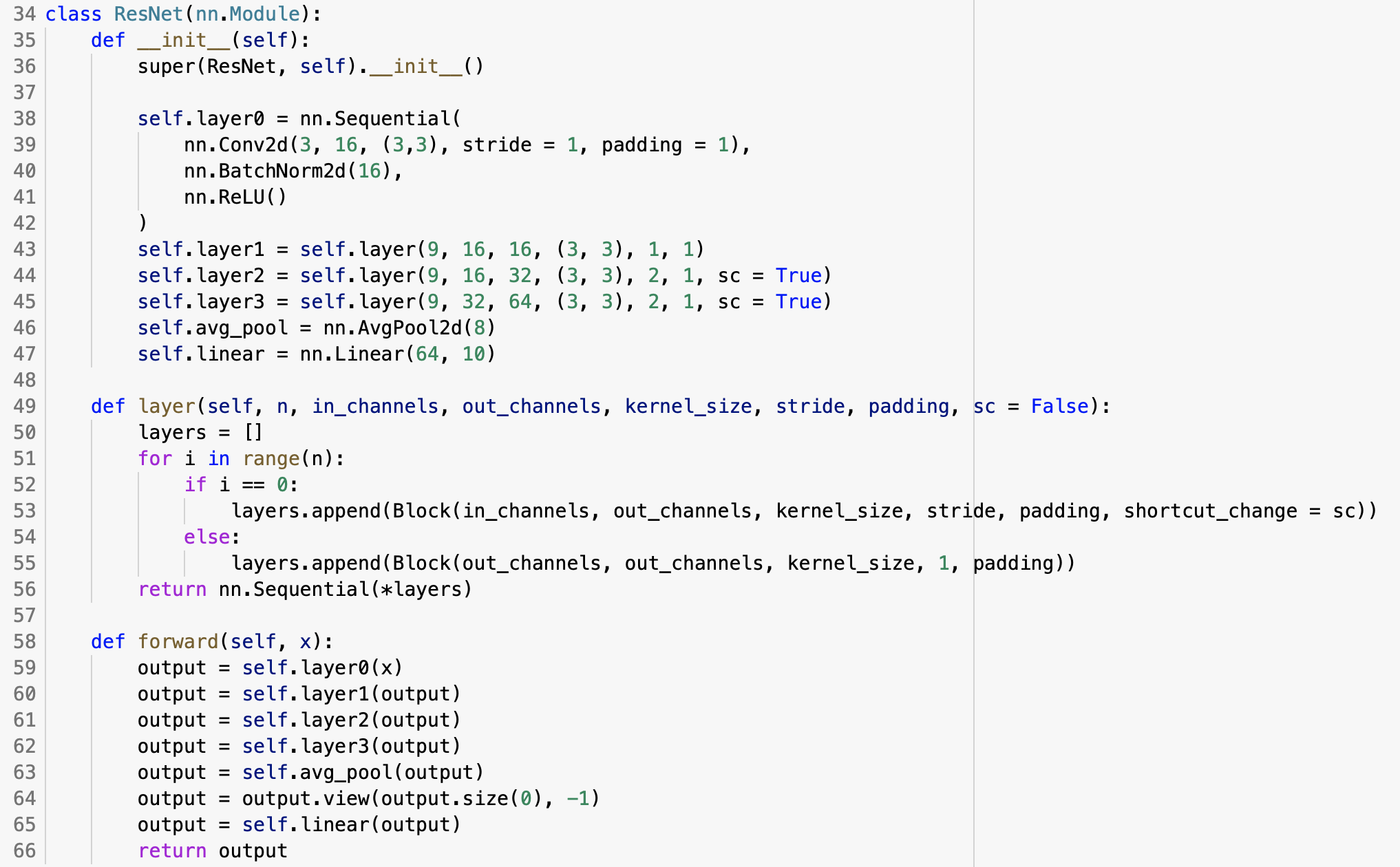 Residual Block Class
Residual Network Class
[Speaker Notes: Note that one class creates convolutional block, then the module calls Block class to create and append layers into model

Larger images
Emphasize why pytorch is cool

Is this all the code?]
Direct Implementation Results & Bugs
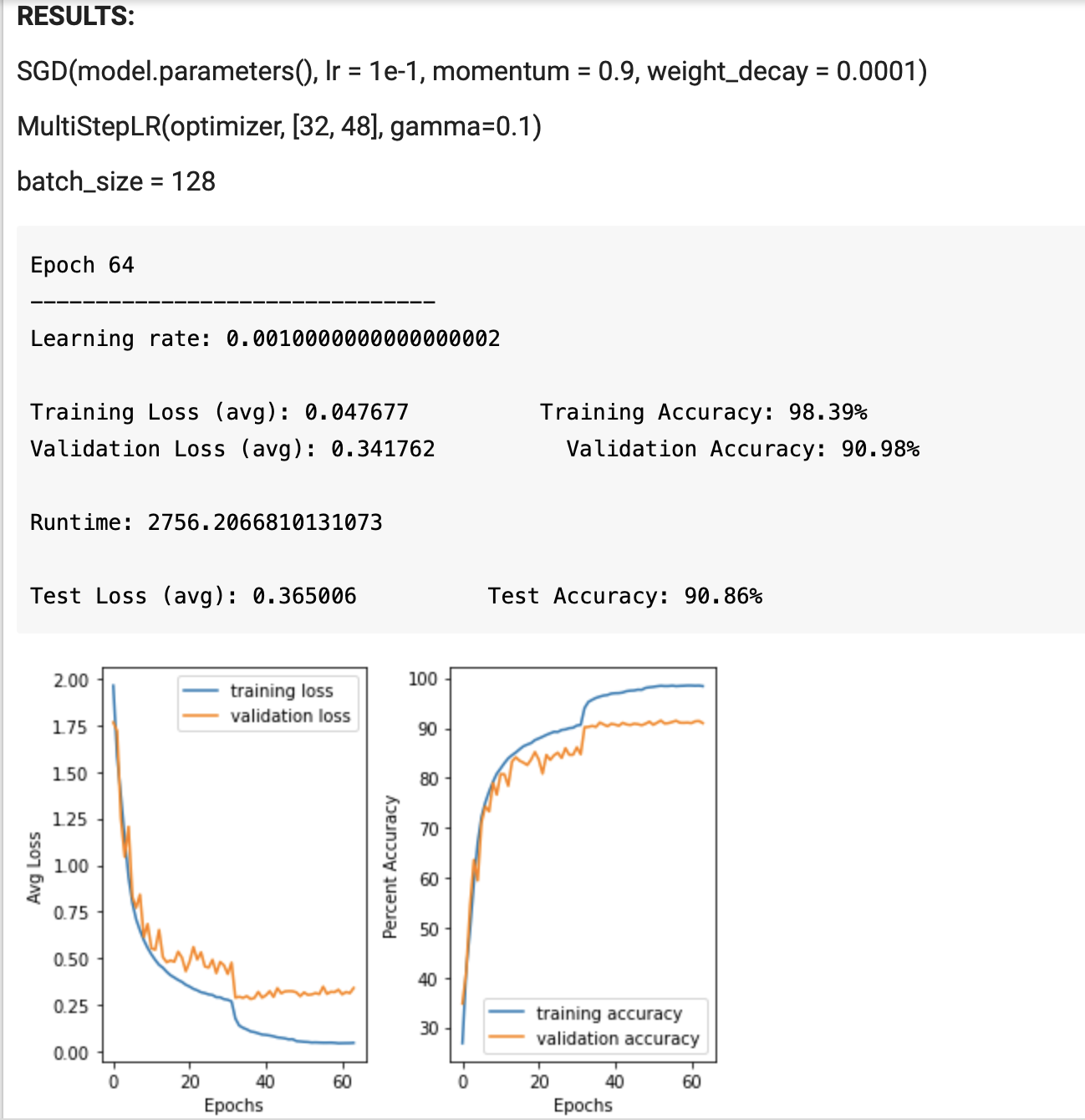 How we build the model matters: must append together layers before calling forward()
Original paper had accuracy of about 93% for CIFAR10 -- did we reach the same result?
Data augmentation issues, too high learning rate causes NaN error
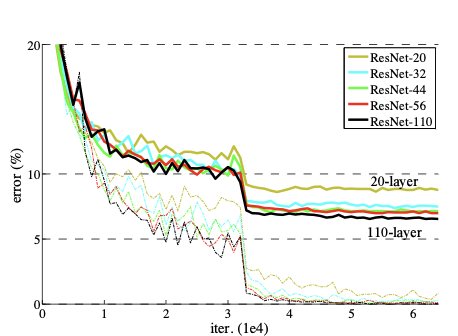 [Speaker Notes: Why use CIFAR 10? Expand our knowledge base, the paper had a baseline result so we had something to refer to, MNIST doesn’t need a deep network -> CIFAR lent itself well

Why didn’t we get 93? What explains the difference? Chance, other features

Consistent with our accuracy

Explain what is epoch]
Talk Outline
Convolutional Neural Networks (CNNs)
Generative Adversarial Networks (GANs)
Residual Neural Networks (ResNets)
Deep Convolutional Generative Adversarial Networks (DCGANs)
[Speaker Notes: Timeline, high level 

Show this every time & highlight the one we’re on]
Goal of Generative Adversarial Networks
Goal of GANs is to generate new samples that people will treat as if it were real data
Generated Samples
Training Data
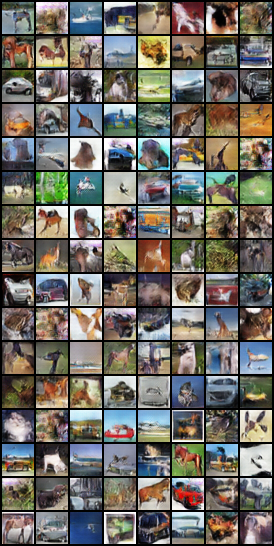 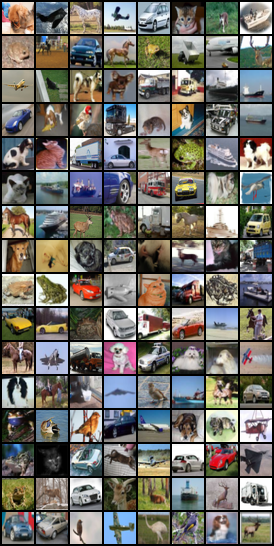 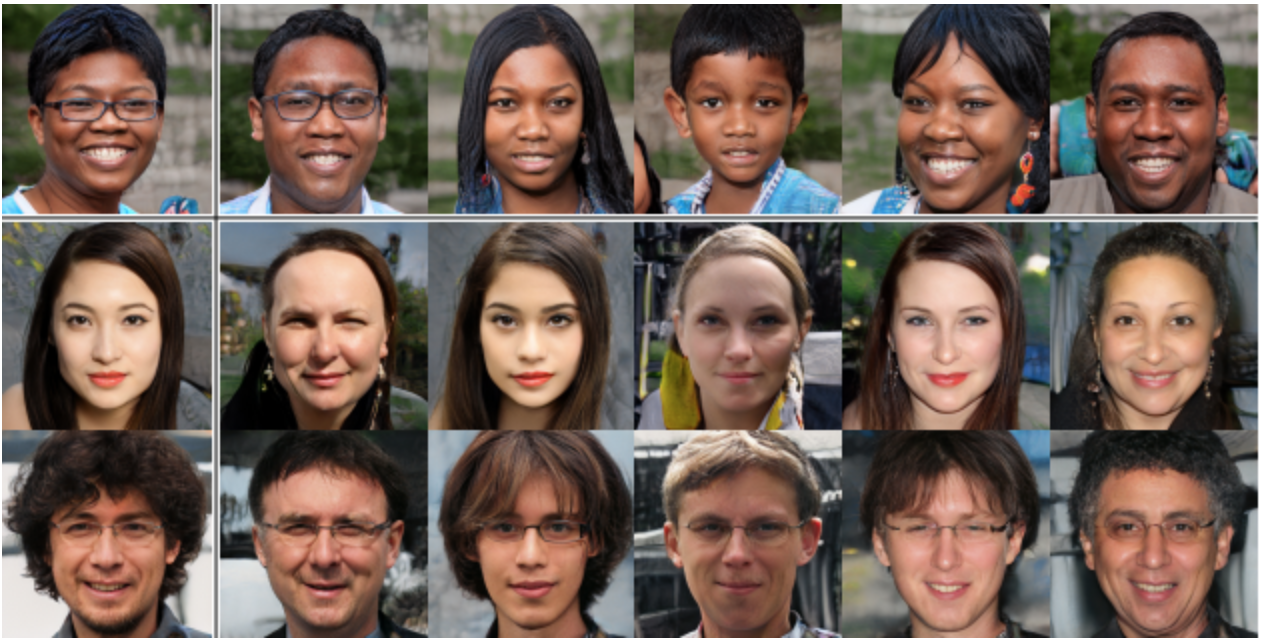 Faces generated by a GAN
Faces from https://www.analyticsvidhya.com/blog/2019/04/top-5-interesting-applications-gans-deep-learning/
[Speaker Notes: Faces from https://www.analyticsvidhya.com/blog/2019/04/top-5-interesting-applications-gans-deep-learning/]
Generative Adversarial Networks (GANs)
GAN: Framework for training a generative model or generator
A generator produces samples from the data distribution of the training input (the real data)
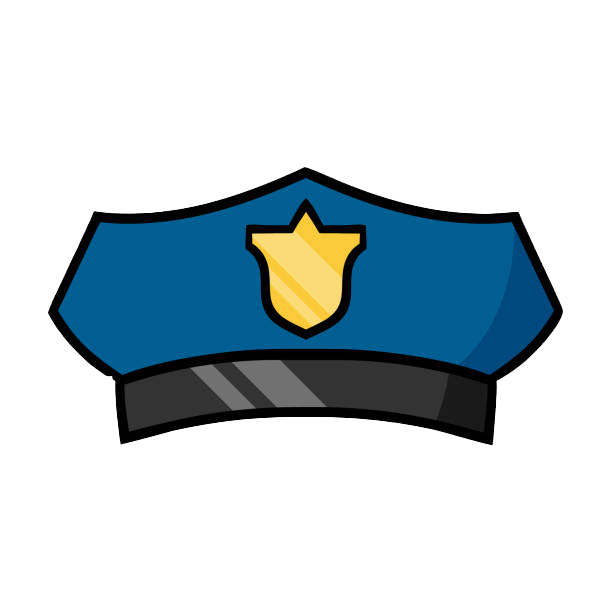 Generator
Discriminator
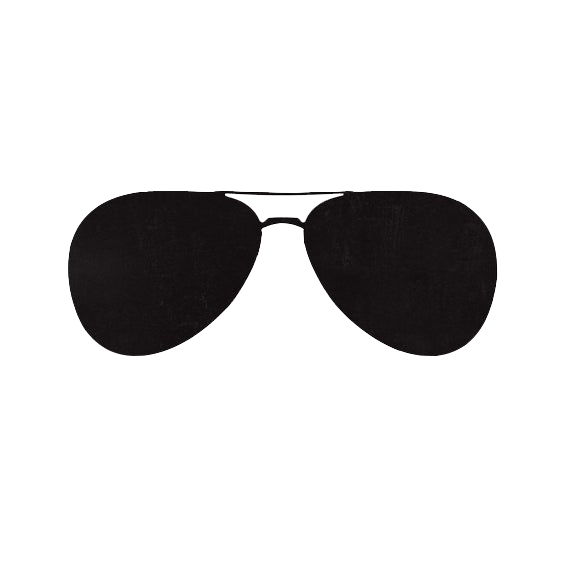 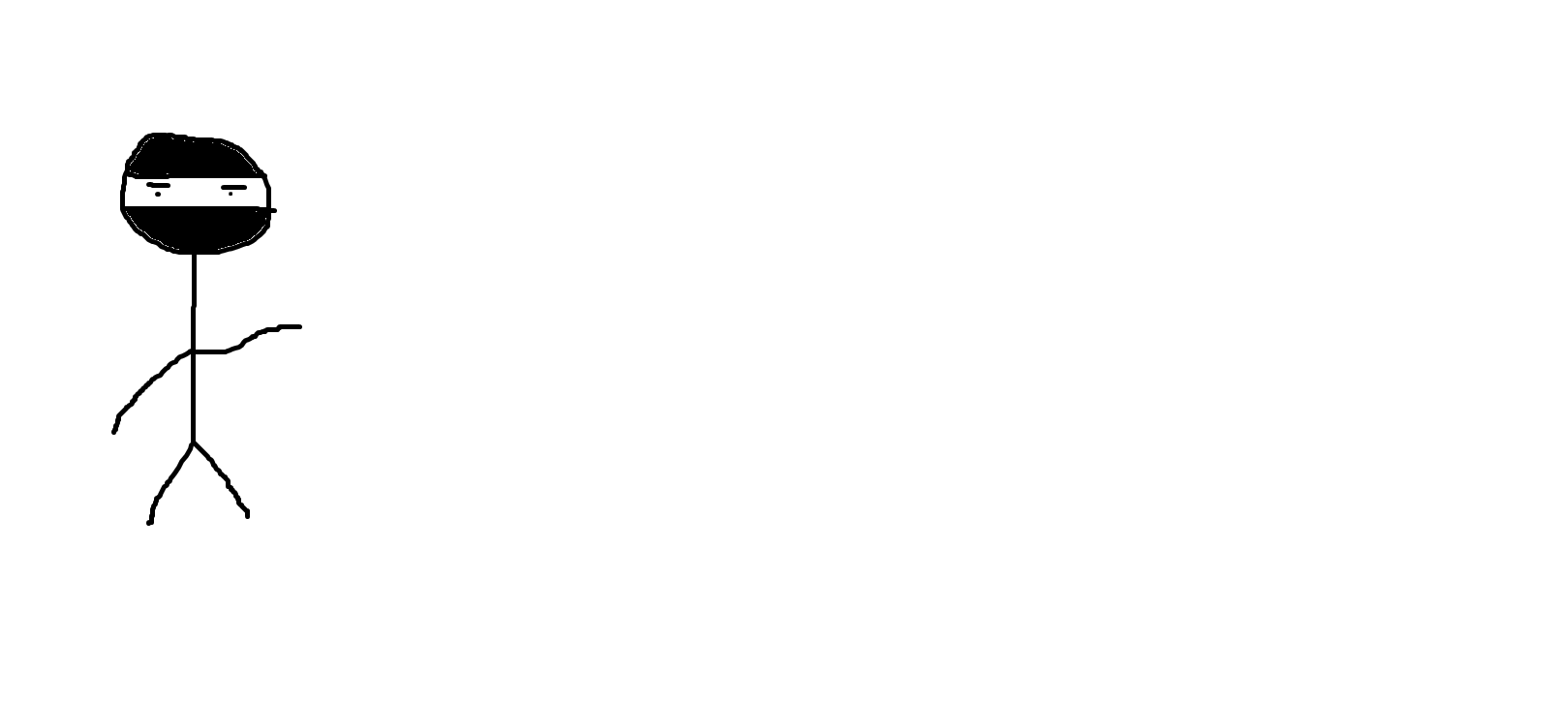 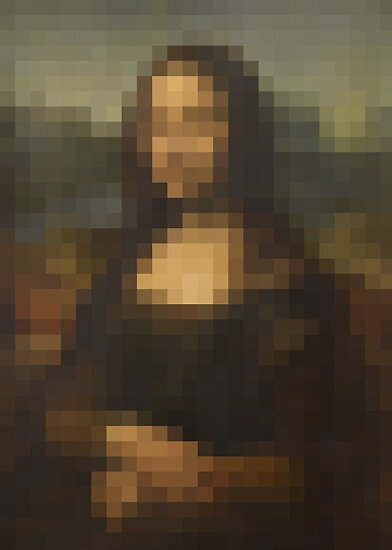 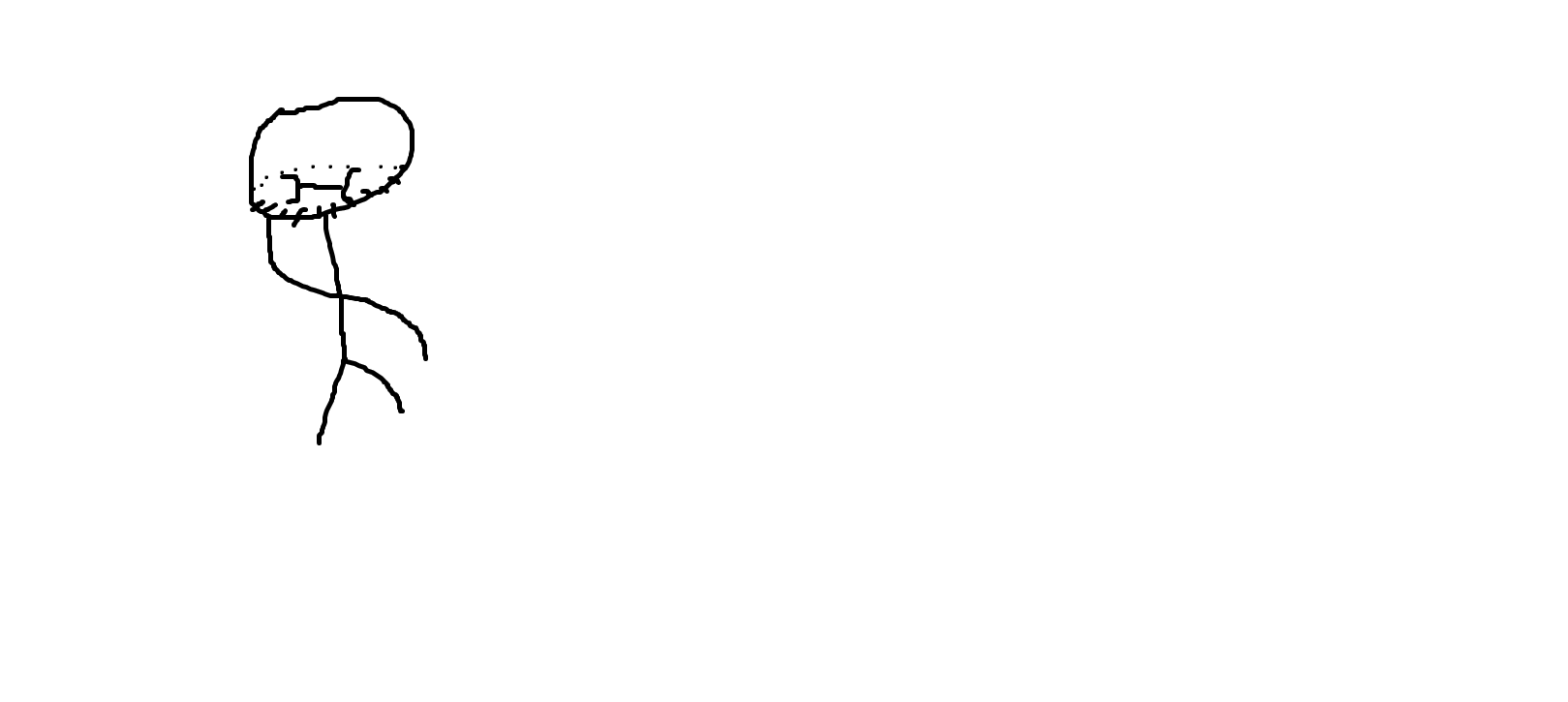 ✅
❌
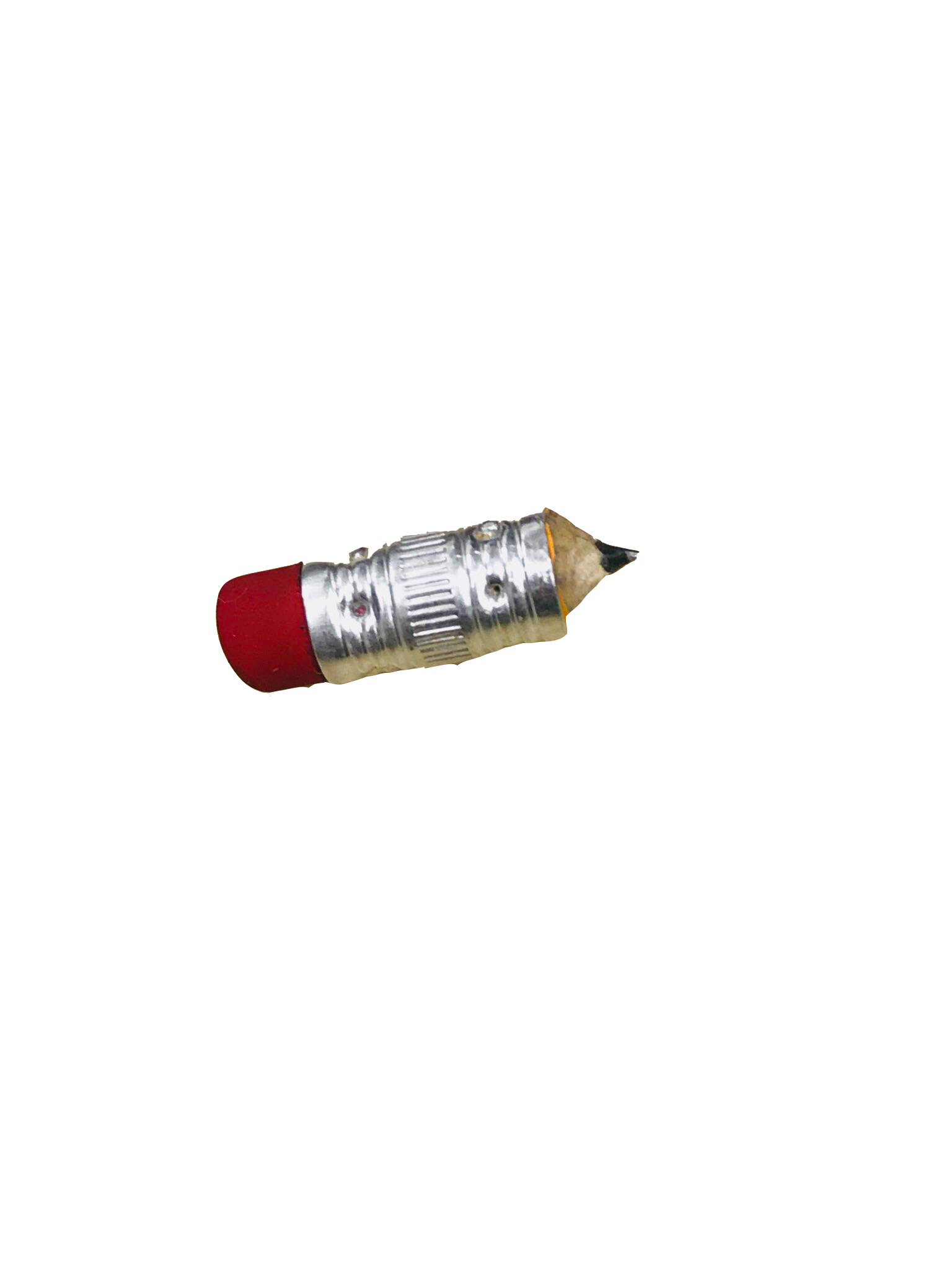 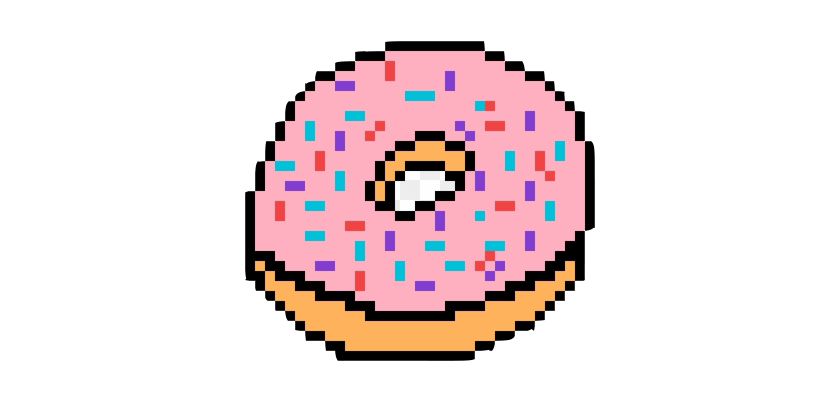 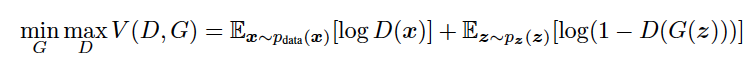 Loss Function:
GAN Training (Goodfellow et al., 2014)
GAN Training:
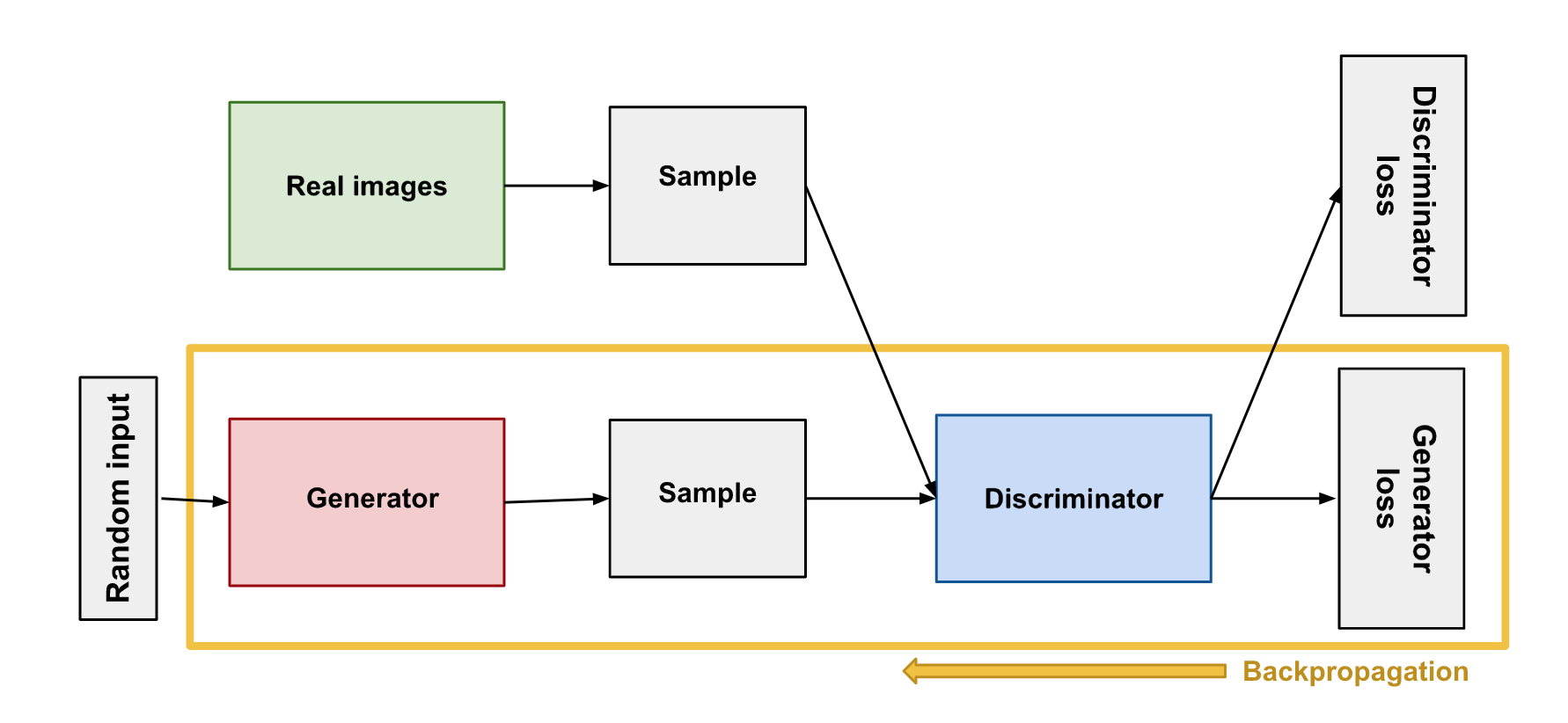 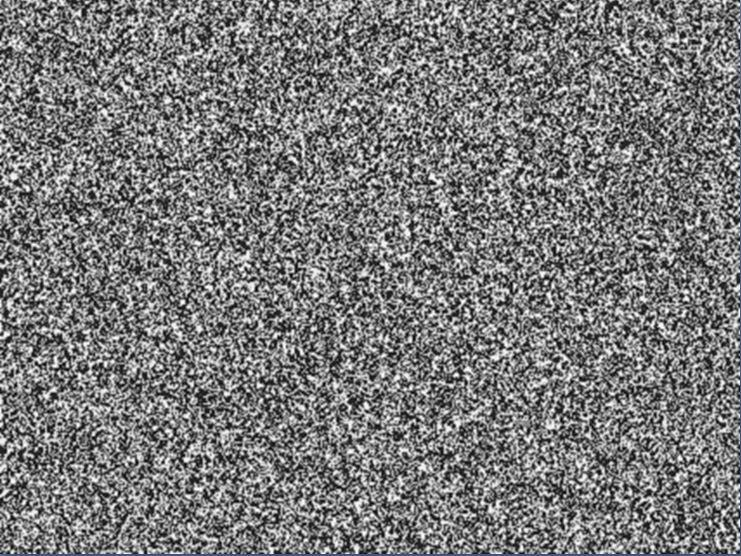 Image from https://developers.google.com/machine-learning/gan/generator
[Speaker Notes: Image from https://developers.google.com/machine-learning/gan/generator

Move this earlier

Not sure about]
Talk Outline
Convolutional Neural Networks (CNNs)
Generative Adversarial Networks (GANs)
Deep Convolutional Generative Adversarial Networks (DCGANs)
Residual Neural Networks (ResNets)
[Speaker Notes: Timeline, high level 

Show this every time & highlight the one we’re on]
Discriminator Network
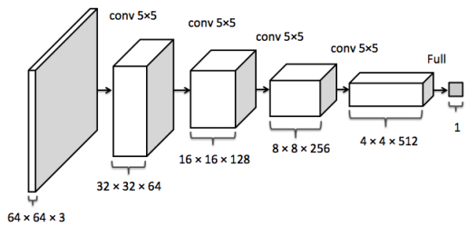 Discriminator Network Structure
[Speaker Notes: Sophya

Take this out

Discriminator is the opposite from the generator: downscaling the image into a prediction
Same as the cnn classifier for the mnist dataset - connections,modified to classify if it’s real or not/instead of what type of object is in the image]
Deep Convolutional Generative Adversarial Network (DCGAN) (Radford, Metz & Chintala, 2016)
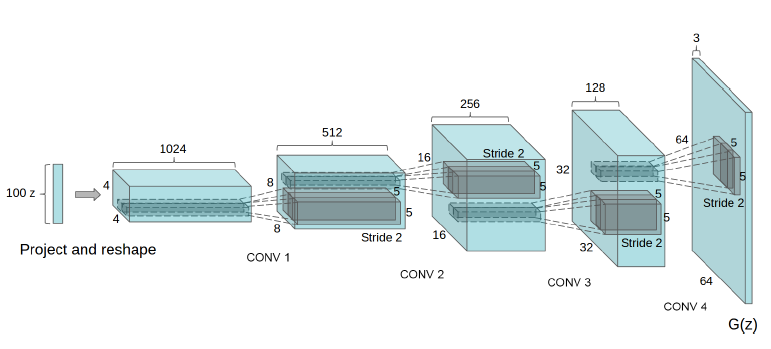 Generator Network Structure
CoRR, 2016
[Speaker Notes: Sophya

Take out details


Upscaling into an image from a noise vector]
PyTorch Implementation
Generator
Discriminator
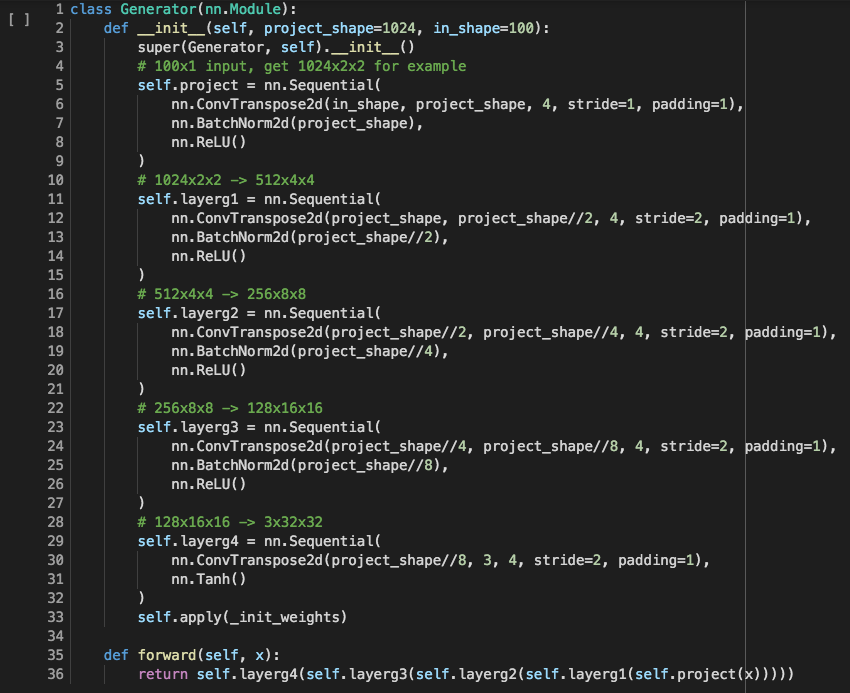 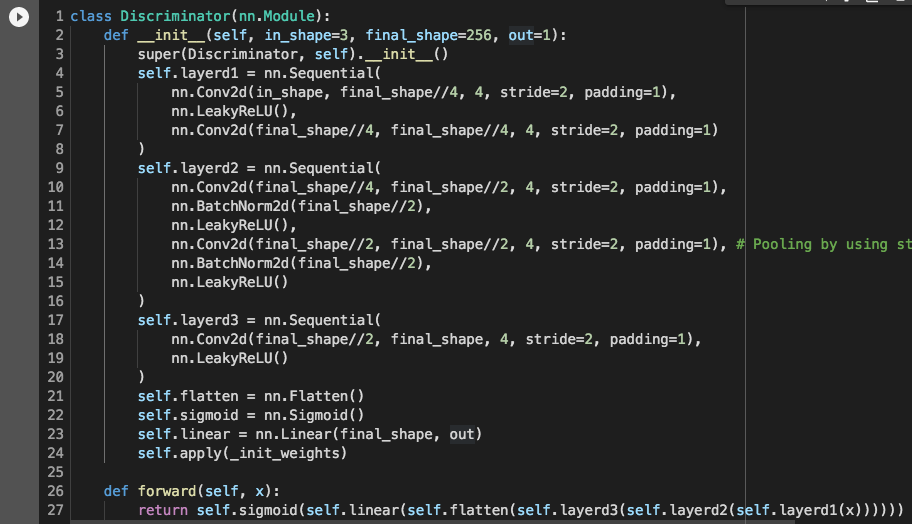 Implementation for the discriminator uses is spatially half the model presented previously
Reason: the initial image’s spatial dimension is half that of the image
[Speaker Notes: Sophya]
Generator Implementation Results
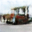 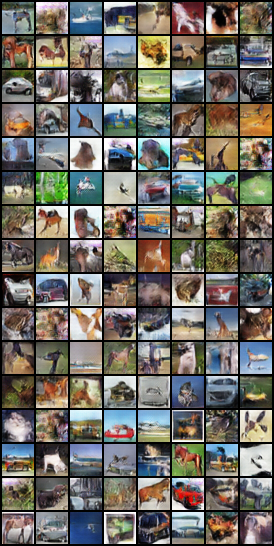 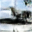 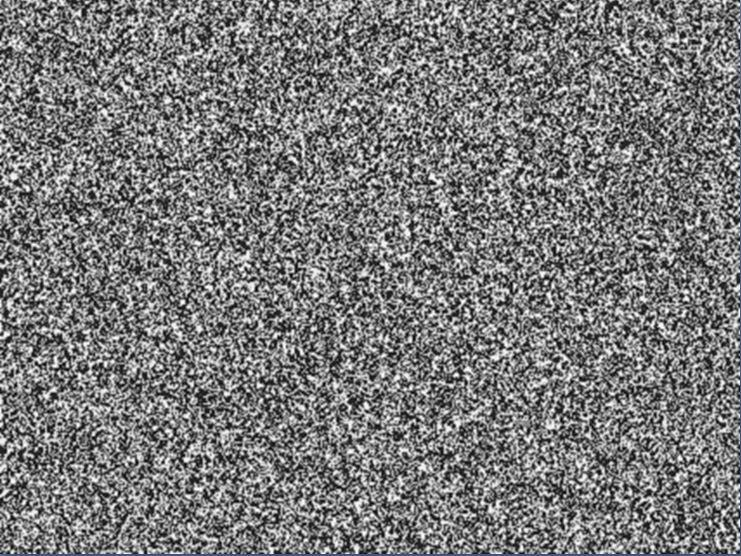 Horse
Ship
Truck
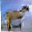 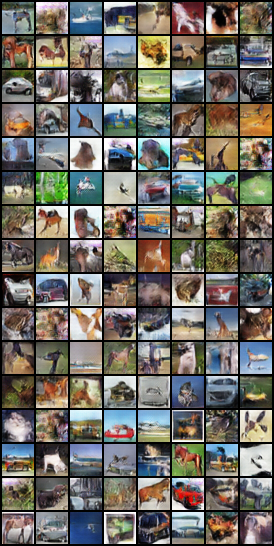 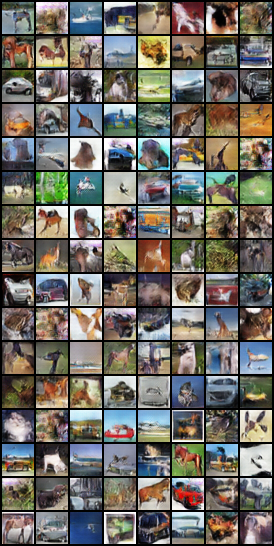 Random Noise
Automobile
Automobile
Deer
[Speaker Notes: Sophya

Difference between the classes of the dataset (object type) and the realness of the image (real/fake)]
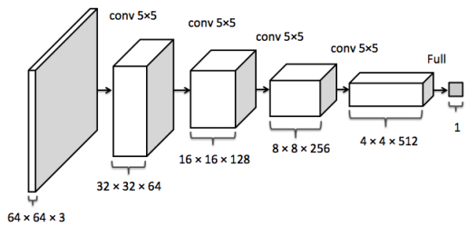 Summary
CNNs
Convolution
AlexNet
Implementation on MNIST Dataset
ResNets
ResNet-56 layer Implementation on CIFAR10 Dataset
GANs
Generator
Used in the DCGAN
Discriminator
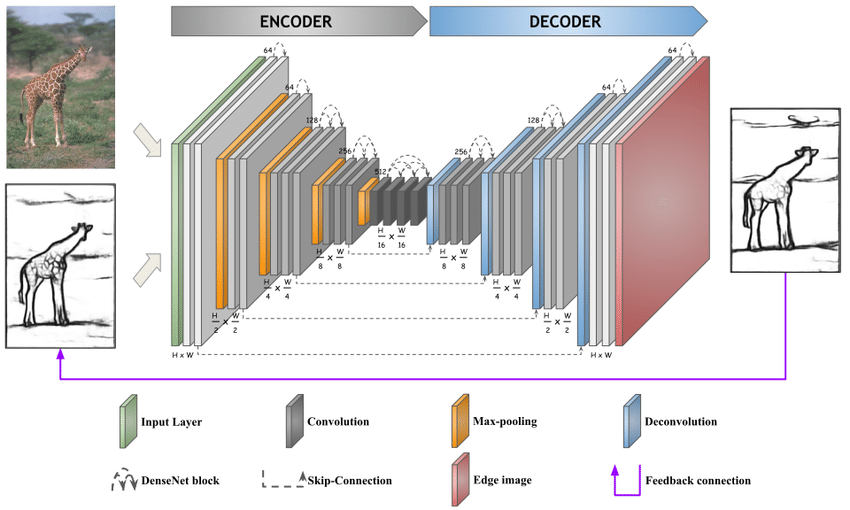 Thank you!
https://github.com/ChengBinJin/DCGAN-TensorFlow
Le, Truc & Li, Yuyan & Duan, Ye. (2019). RED-NET: A Recursive Encoder-Decoder Network for Edge Detection.
[Speaker Notes: End on an informative slide

Sophya

First 2 things were practice, image of model that connects all the topics together]